PowerPoint Fashion Show Sponsorship Proposal Template
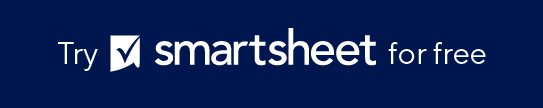 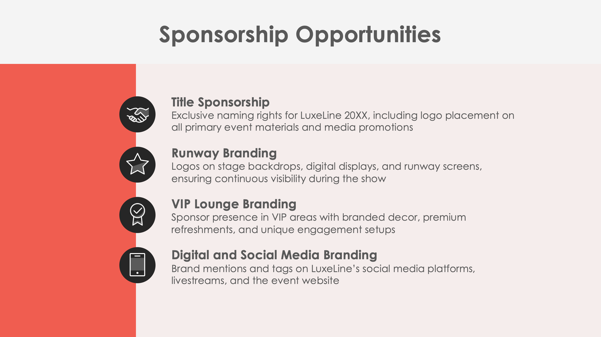 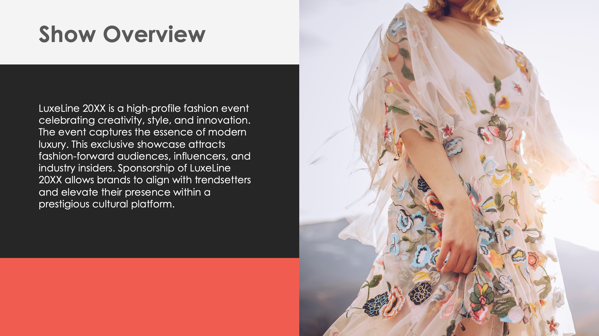 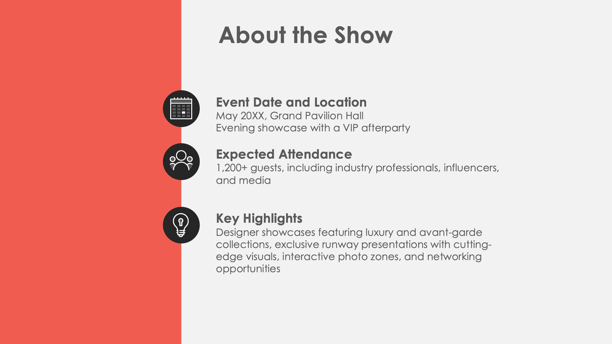 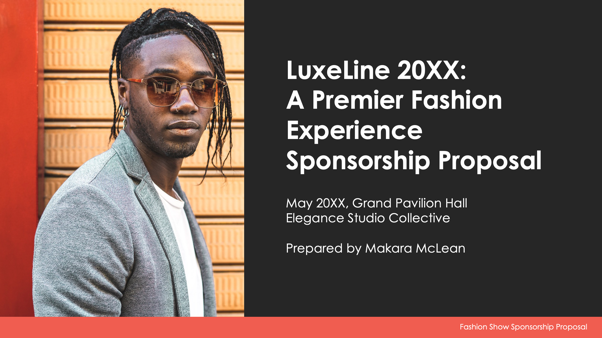 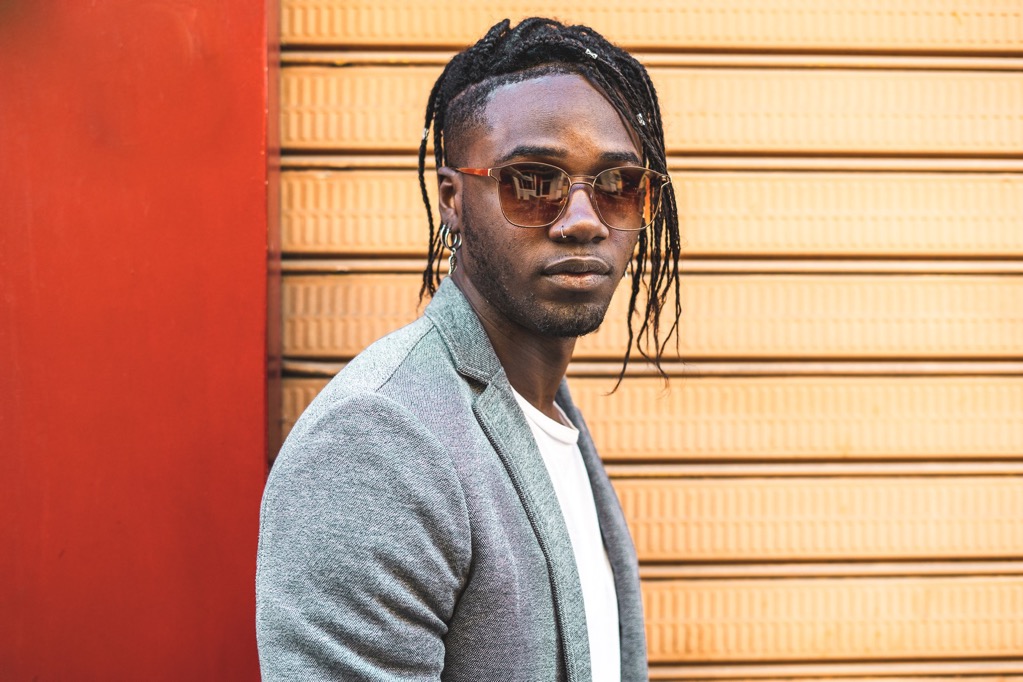 Show Name: Sponsorship Proposal
Event Date and Location
Organization’s Name

Prepared by Name
Fashion Show Sponsorship Proposal
Contents
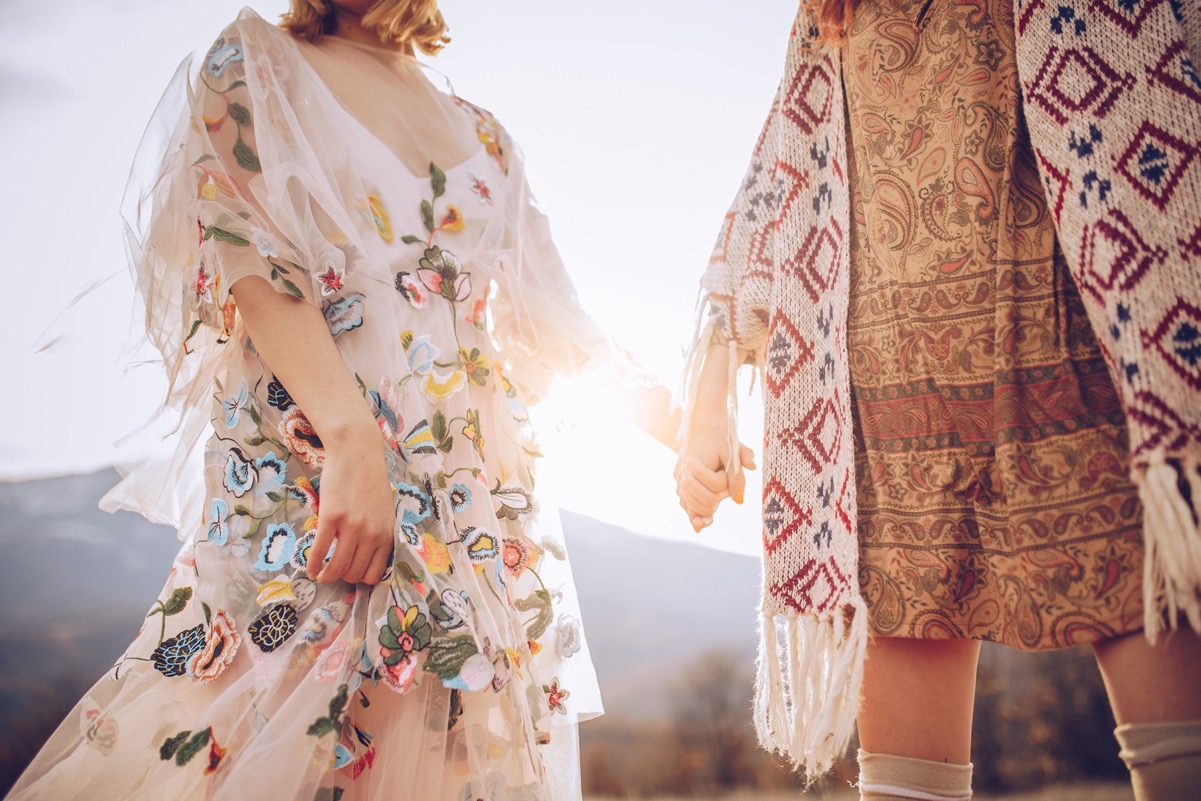 Show Overview
About the Show
Event Date and Location 



Expected Attendance




Key Highlights
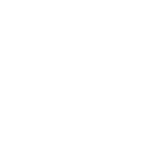 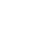 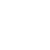 Sponsorship Opportunities
Title Sponsorship 



Runway Branding



VIP Lounge Branding



Digital and Social Media Branding
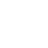 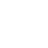 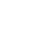 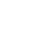 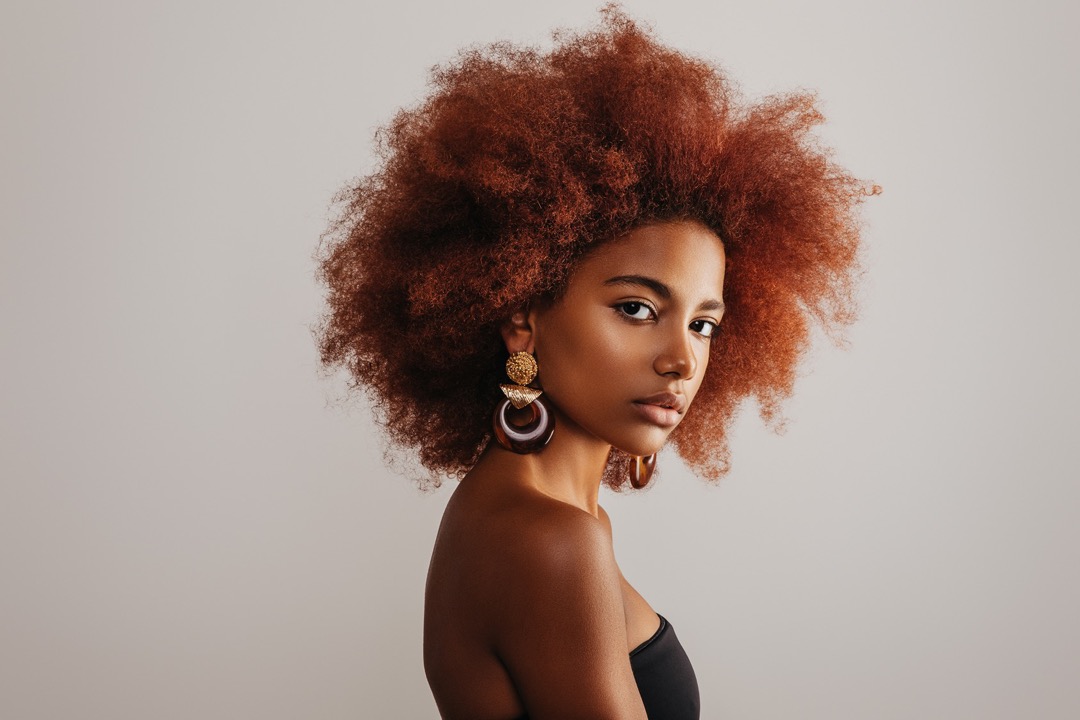 Sponsorship Benefits
4
Sponsorship Packages
Platinum Package
Gold Package
Silver Package
Bronze Package
$X,XXX
$X,XXX
$X,XXX
$X,XXX
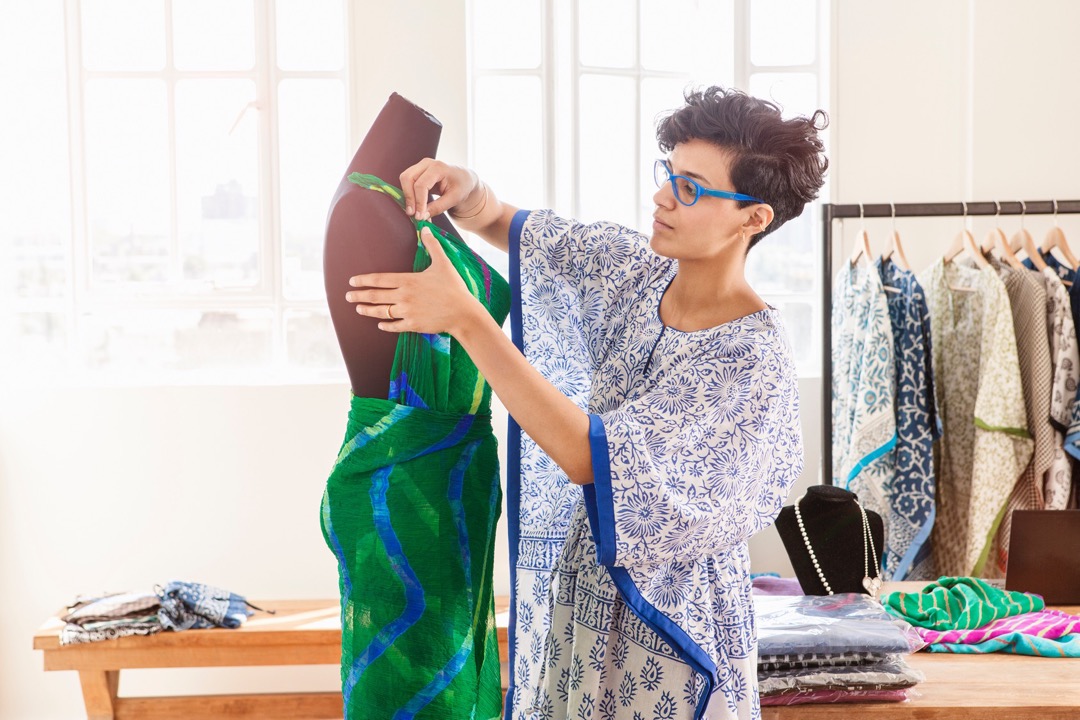 Custom Sponsorship Opportunities
Marketing and Promotion Plan
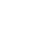 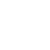 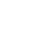 Pre-Event
During Event
Post-Event
7
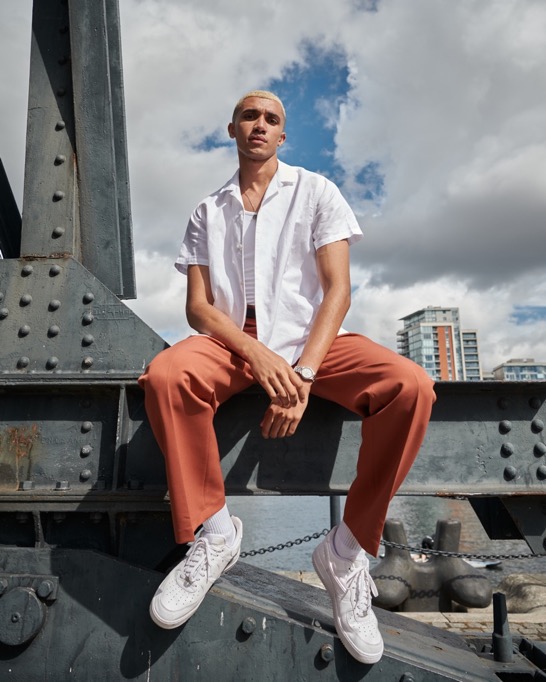 Audience Reach and Influencer Engagement
Projected Reach 




Demographics




Media Exposure
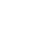 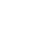 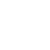 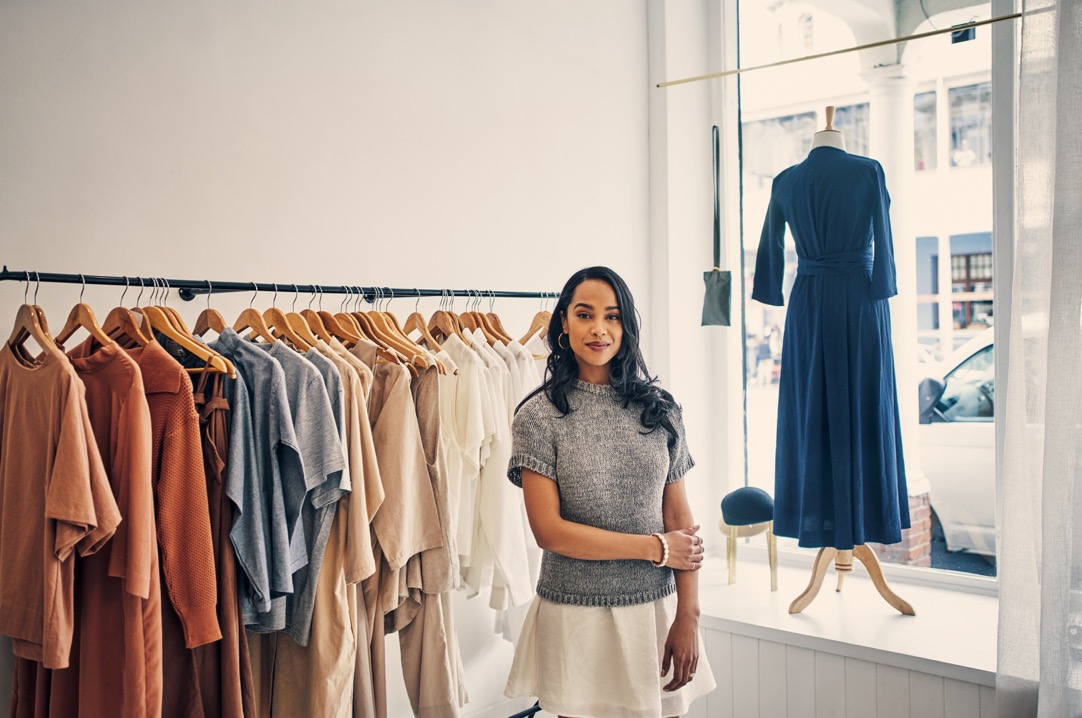 Fashion Show Attendee Engagement Opportunities
Previous Successes and Testimonials
In 20XX, Company Name…
attracted over
X,XXXattendees
garnered over
XX,XXXmedia impressions
Feedback from previous sponsors includes:
“Quote here.”
Contact Information
Sponsorship Coordinator 
Name
Website
Email
company.com
sponsorships@company.com
Phone
Web & Social
Follow us on Instagram, X, Facebook, and Threads for updates.
(555) 987-6543